Making a Nation
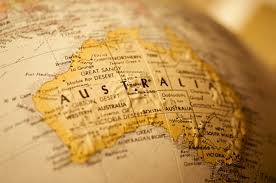 Before white settlement……
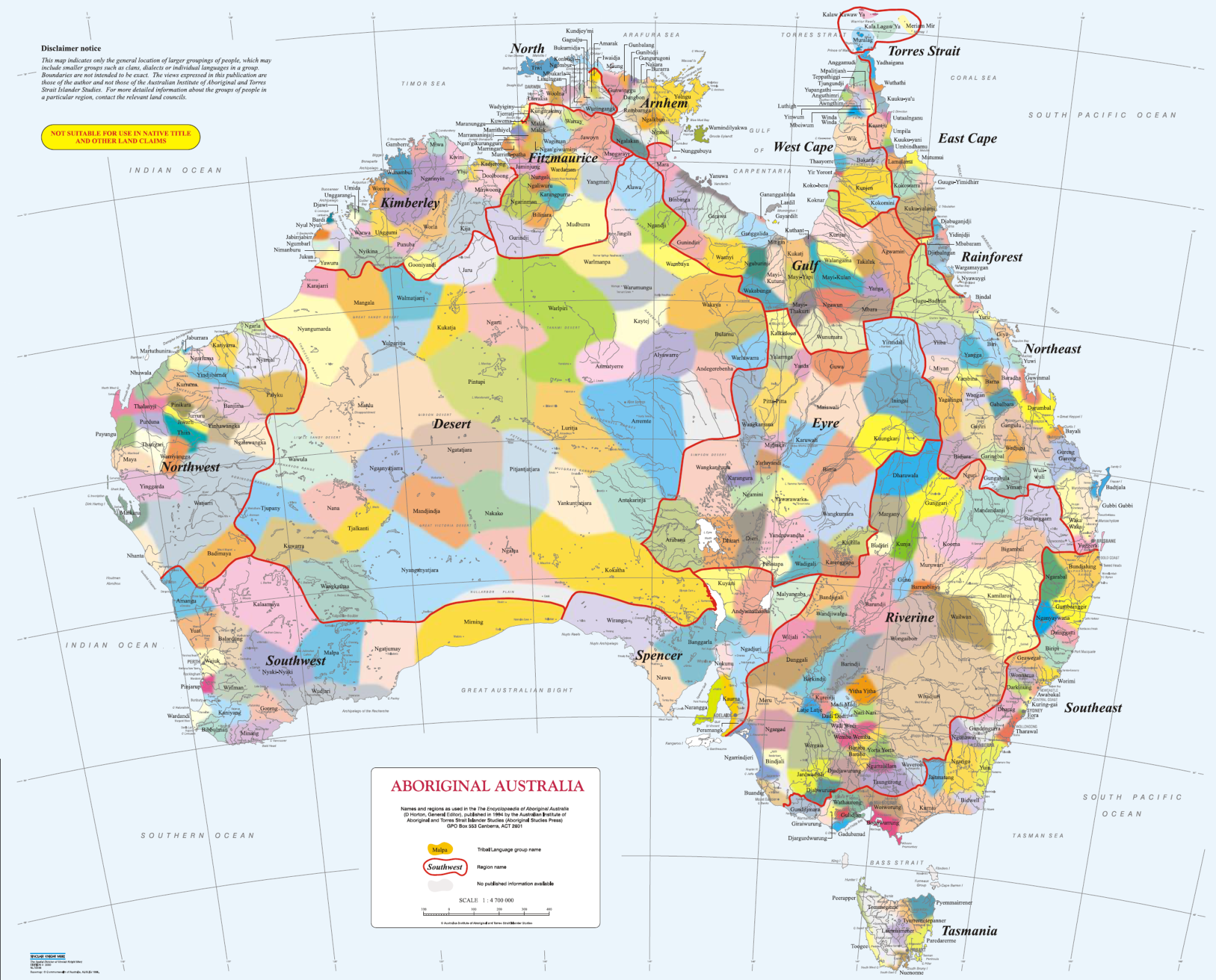 Boat People to Australia                                                        Present Day
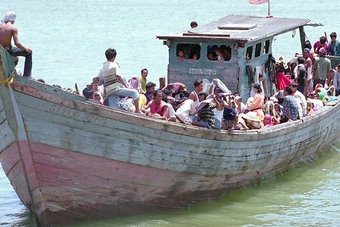 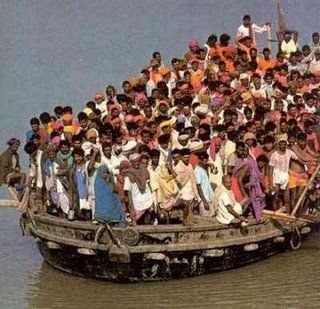 What is your opinion about boat people coming to Australia?
In the beginning…..
The other boat people
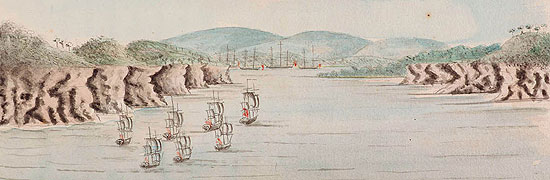 Detail from Botany Bay; Sirius & Convoy going in ... 21 January 1788.from 'A Voyage to New South Wales' 
by William Bradley, December 1786 - May 1792
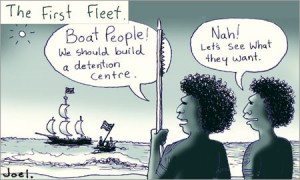 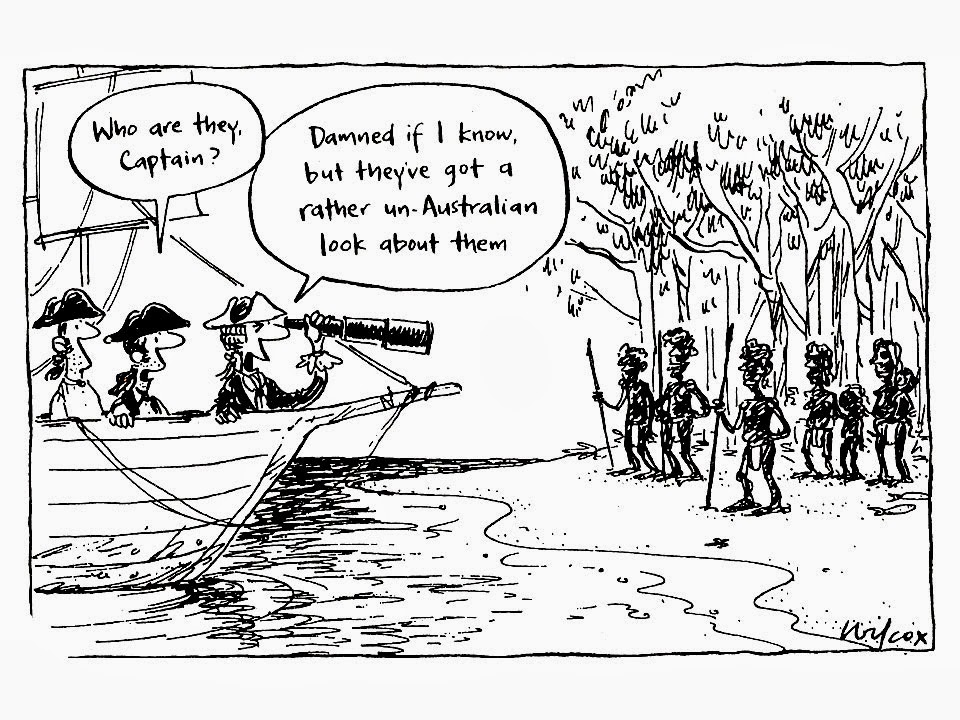 The Founding of Australia, Jan. 26th 1788, by Capt. Arthur Phillip R.N. Sydney CoveOriginal oil sketch [1937] by Algernon Talmadge R.A.
The original sketch
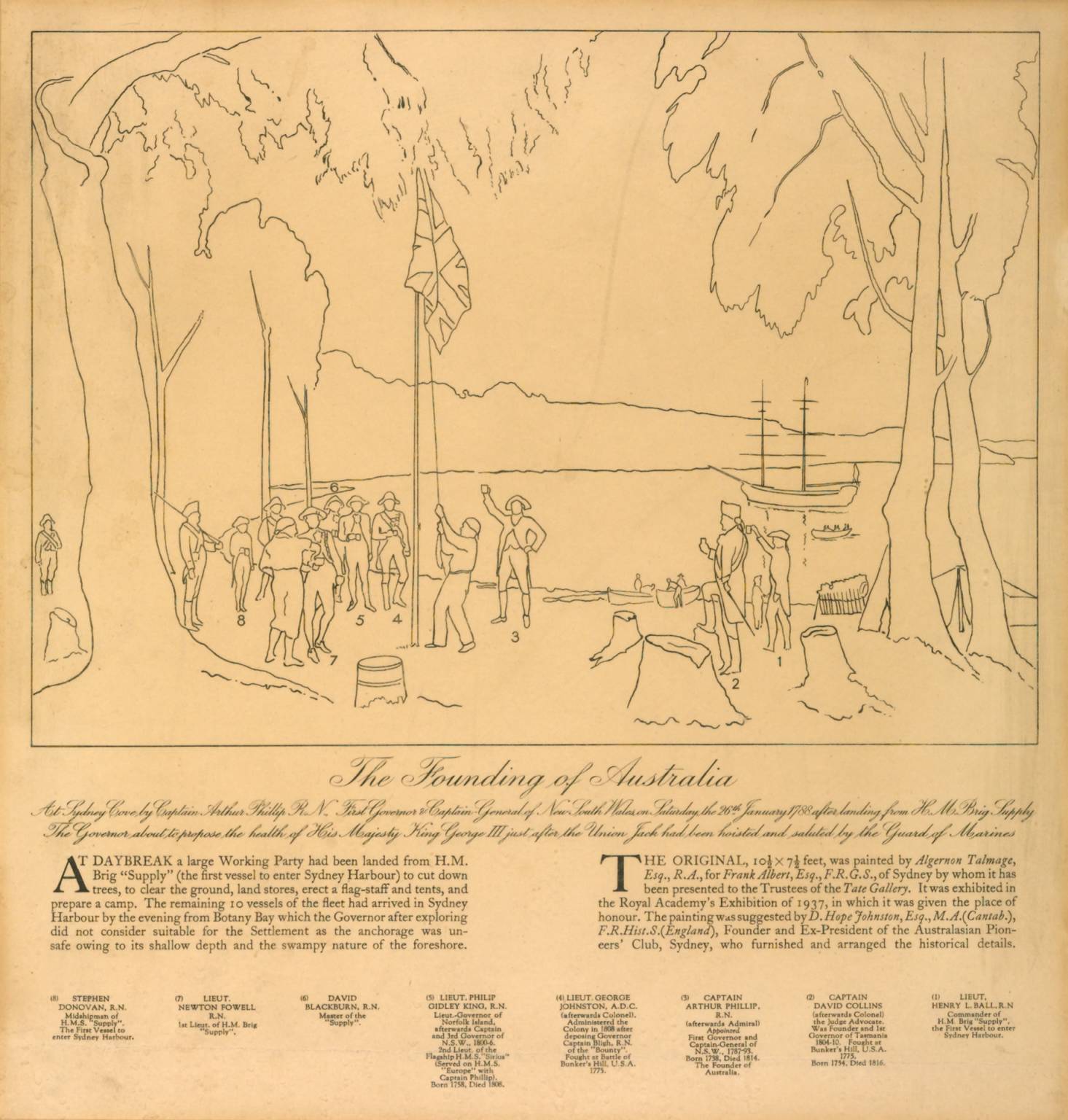 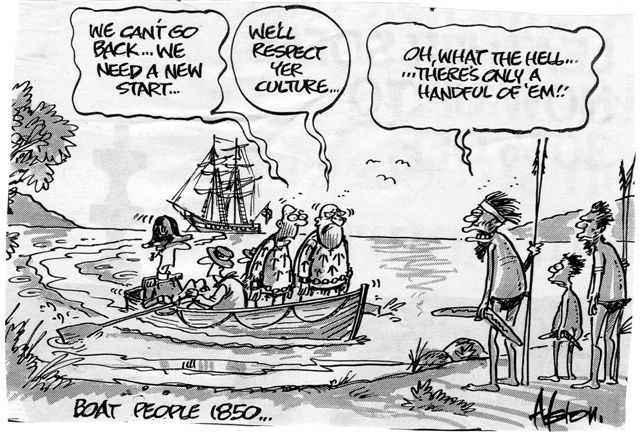 Perspectives 
How do you think Aborigines would have reacted to the arrival of boats full of convicts ?
Like this?????
OR   	Maybe this???
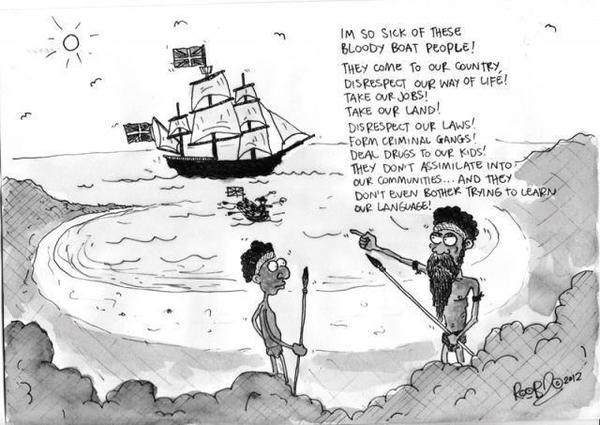 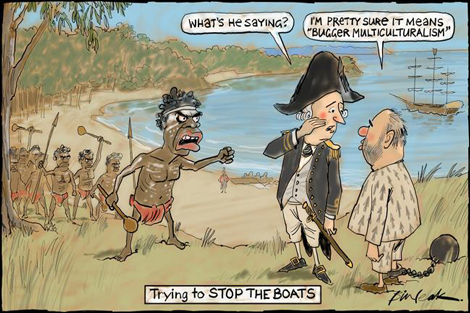 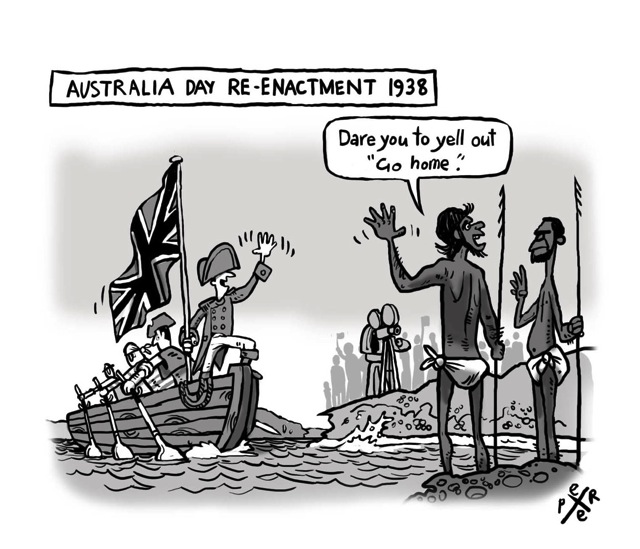 The extension of settlement
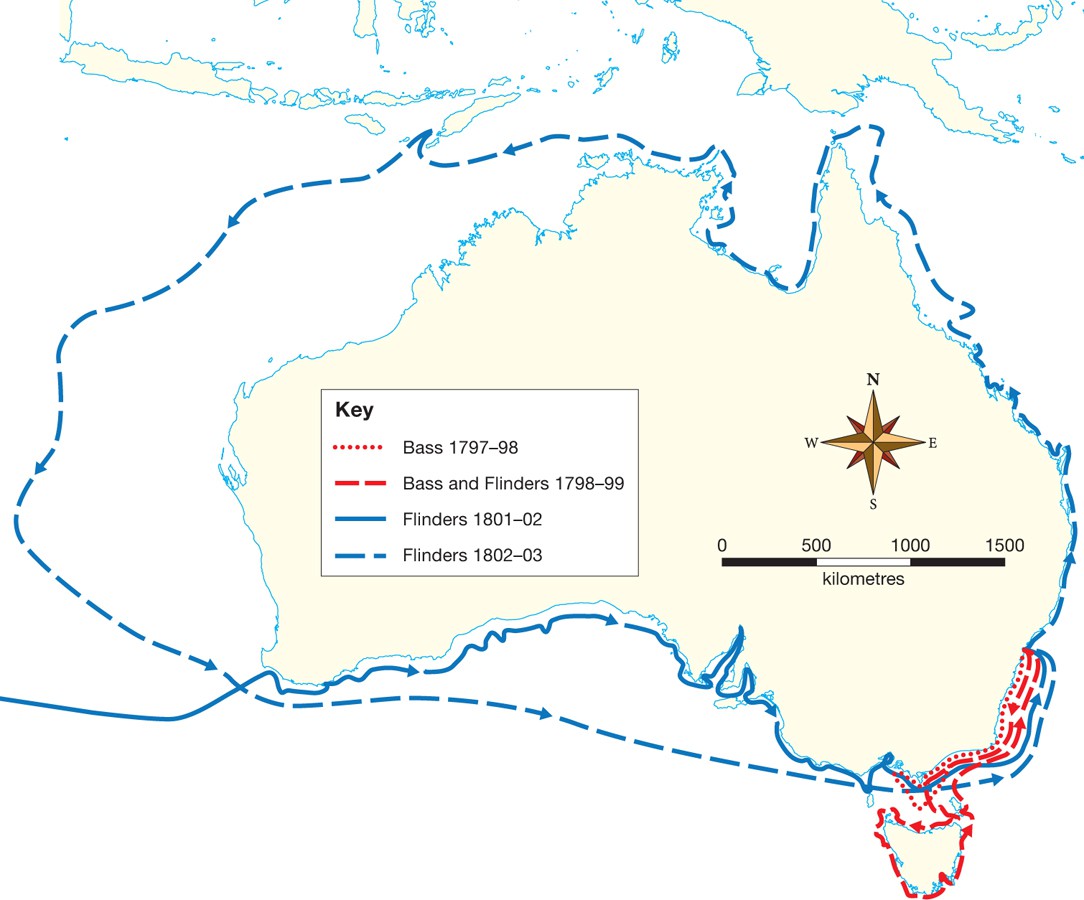 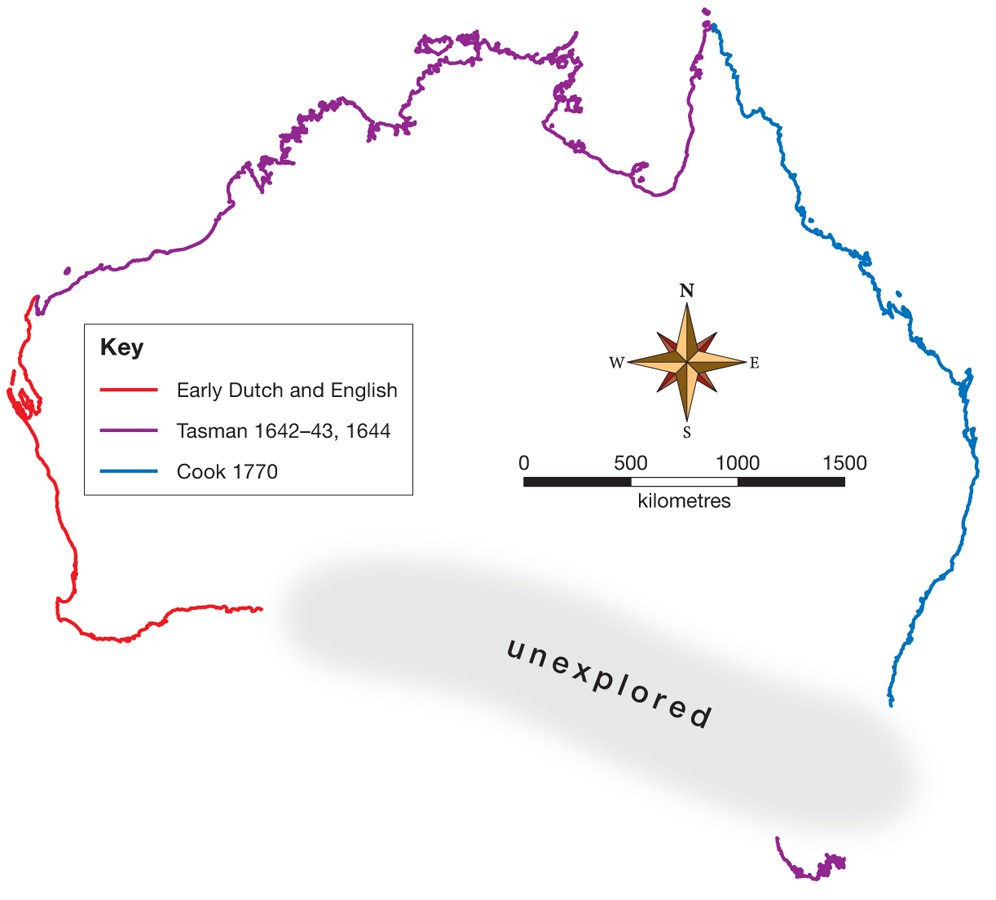 After the rest of the Australian continent was mapped by explorers, George Bass and Matthew Flinders, settlements around the Australian coastline cemented Britain's claim to the continent.
European settlement up to the 1850s
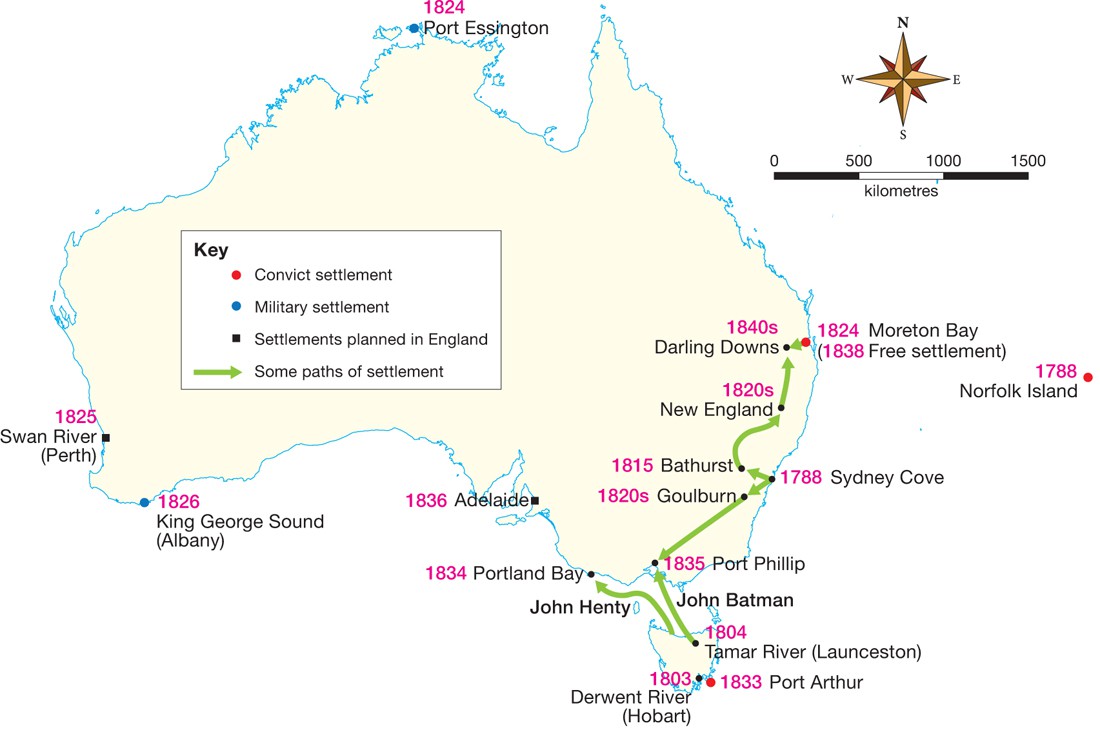 Early Settlements.....
-  The British had little respect for, or understanding of, the Aboriginal      
    relationship to the land. 

-  They maintained that because the Indigenous Australians did not appear to 
    farm the land, the continent was terra nullius. 
was used to justify their colonisation and settlement



Claiming of Australia took place in five different ways:

-  sending parties out from Sydney to establish new settlements

-  setting up military outposts at key points around the country to lay claim  to the 
   continent

-  establishing places of secondary punishment — new places to transport 
     convicts who were considered problems

-  settlers moved outwards from settlements and claiming land as they went

-  groups of people in England planning colonies of free settlers.
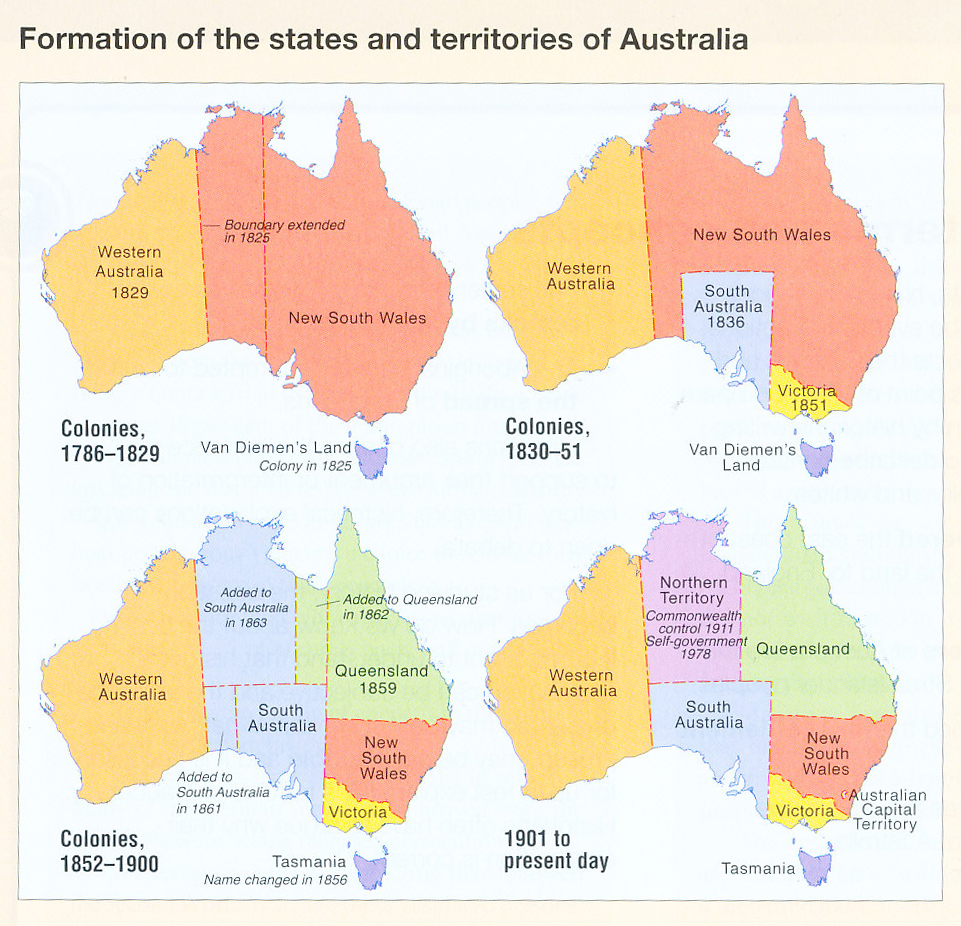